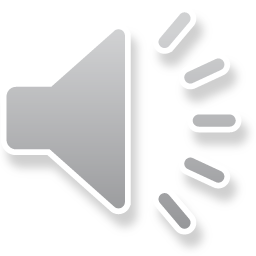 Презентация по русскому языкуна тему:«Словарное слово – путешественник» выполнила ученица 4 классаФедоровской школыТазина Яна
Кто такой путешественник?
Путешественником называют человека, совершающего пеший тур или поездку на каком-либо транспорте в свое свободное время.
Нельзя назвать путешественником человека, который единожды побывал где-то. Настоящий путешественник объездил большую часть света, многое видел и ему есть что рассказать.
Что такое словарные слова?
Словарные слова – это слова, правописание которых нельзя проверить ни одним правилом русского языка , слово «путешественник» - одно из них.
Разбор слова по составу
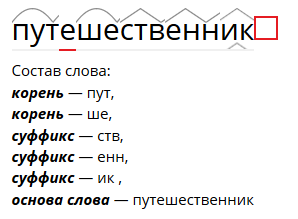 Звуко – буквенный разбор
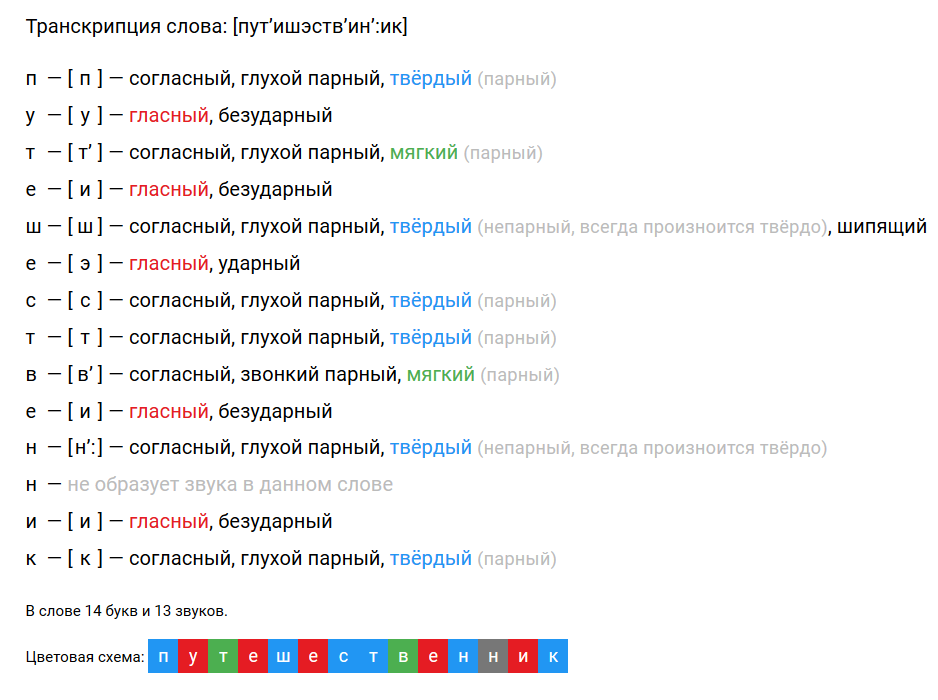 Разбор слова,как имя существительное
путешественник- сущ. (кто?) , н . ф- путешественник , нарицательное, одушевлённое, 2 склонение, мужской род, Именительный падеж, единственное число.
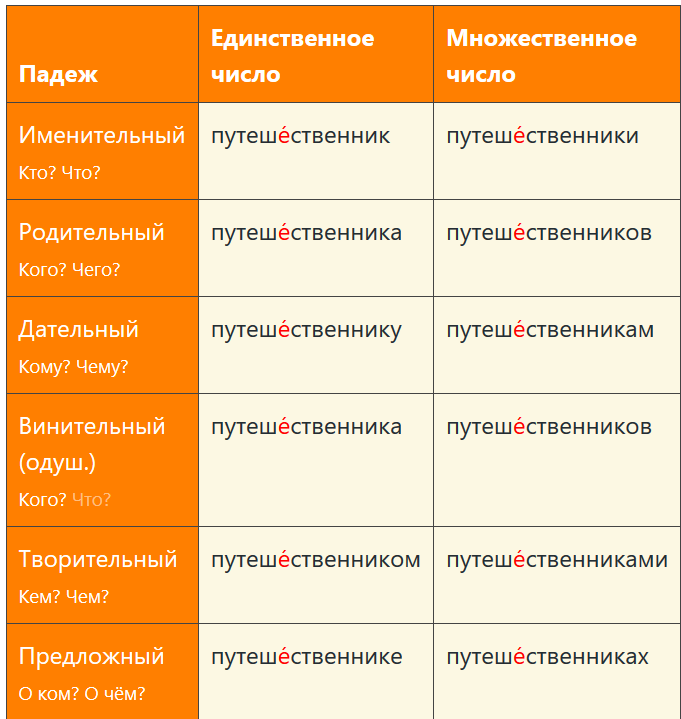 Изменение по падежам
в ед. и мн. числах
Ребус
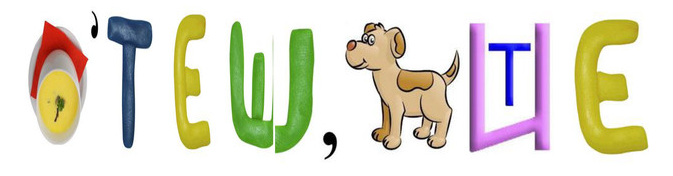 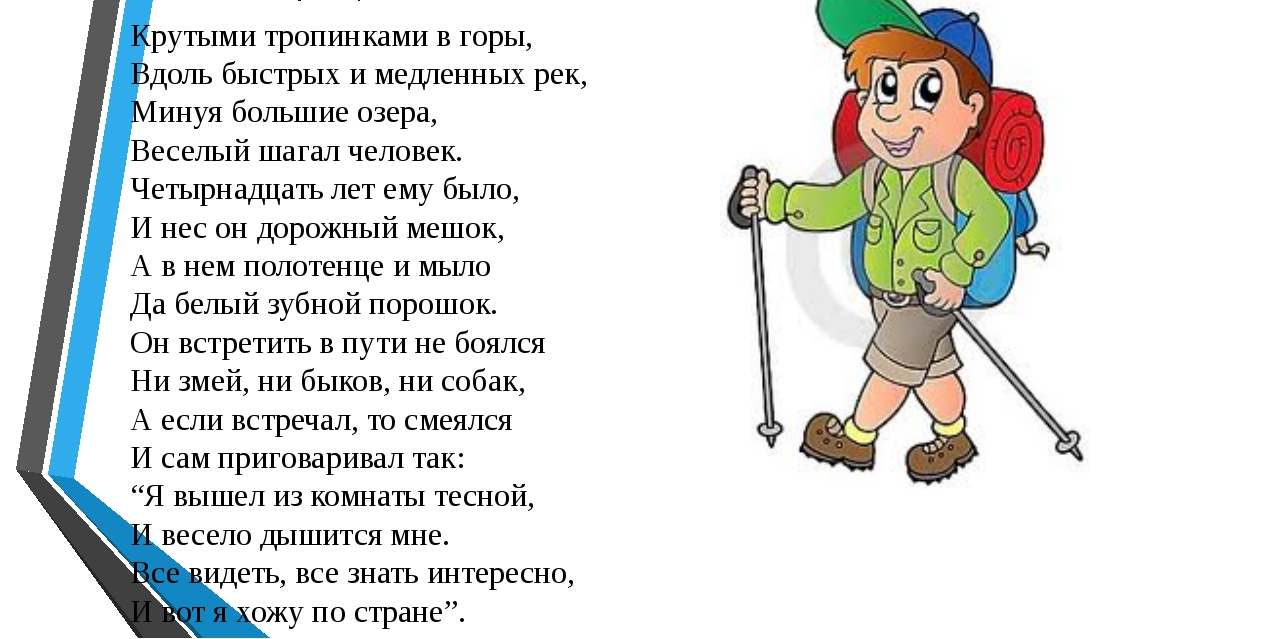 Загадки
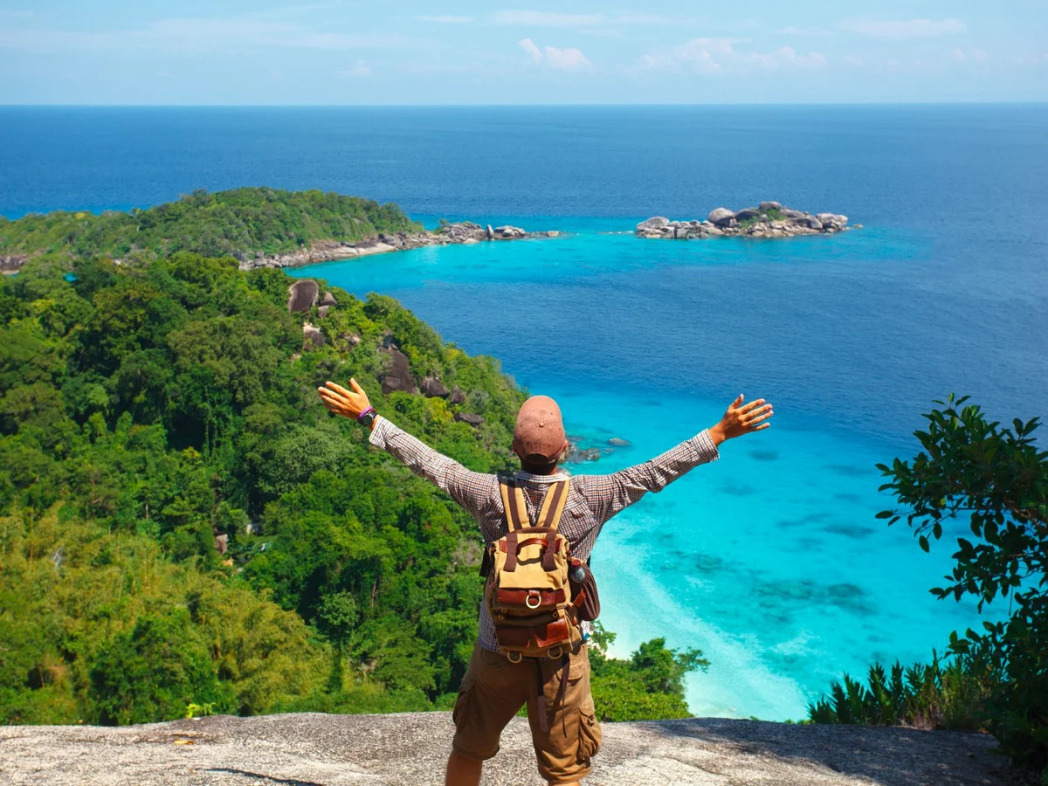 Много он чего видал,В многих странах побывал,Не актер он, не артист,Всего навсего......( Путешественник).
Ездит, ходит и летает,Много видит, много знает,Ночью он в пути и днем,Как мы все его зовем? ( Путешественник).
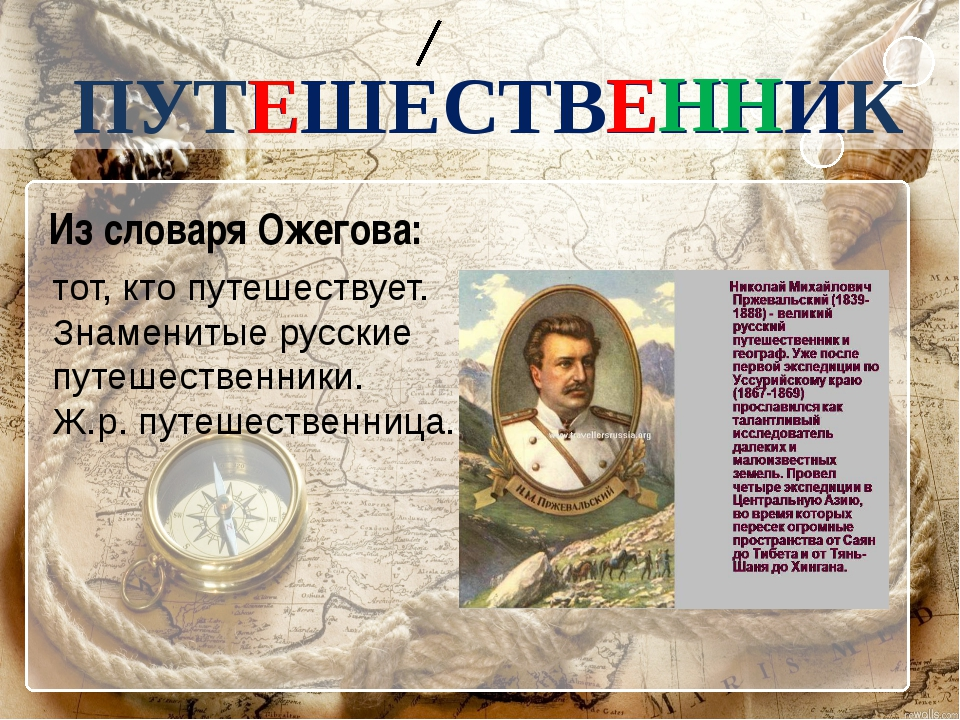